Implantology in maxillofacial and dental prosthetics.
disciplines "Maxillofacial surgery", module "Maxillofacial prosthetics"Topic 6.1
History
6th century BC ancient Incas – implants from the shell of sea mussels.1-6 century AD in Europe, evidence of the use of implants made of metal and stone.6th–18th century - dental transplantationThe end of the 19th century-scientists returned to the idea of implantation: S.Perry, N.Znamensky, A.Hartmann, U.Greenfield, A.Strock, H.Dahlen.
Modern implantation
In the 50s – 60s, more than 300,000 implants were installed in Italy, Sweden and the USA.Since 1980-2000, more than 2000000 implants have been installed in the USA.
Modern implantation
1963 – Dr. Ingvar Branemark, using vital microscopy, discovers and describes the phenomenon of osseointegration

1965 - Branemark developed and installed the first cylindrical implant.
Leonard Linkov
Professor at the University of New York and the University of Pittsburgh, founder of the world's first Department of dental Implantation
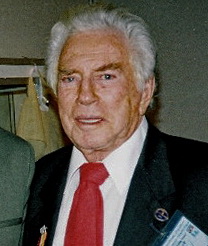 Classification of implants
Form
Type of coating
Surgical protocol
Connection type with abutment
The shape of the implants
Screw
Cylindrical
Lamellar Others (basal, endodonto-endossal, subperiosteal, intra-mucosal)
Endodonto-endossal implants
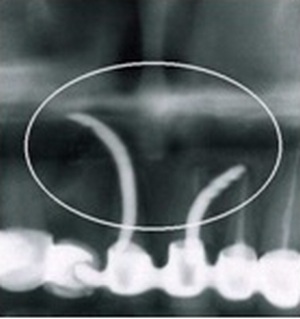 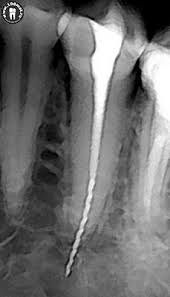 Subperiosteal implants
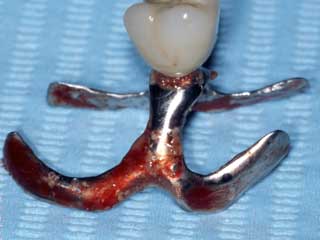 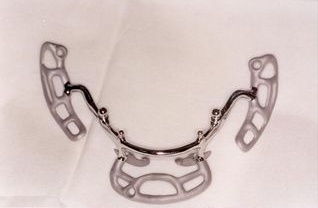 Intra-mucosal implants
Basal implants
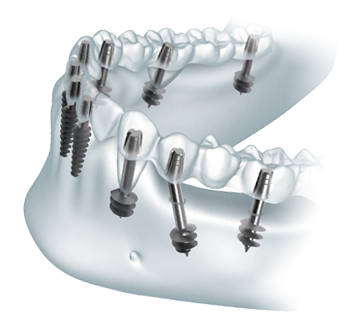 Basal implants
Plate implants
Outdated methodology
Limitations in terms of prosthetics
Applicable with a narrow ridge
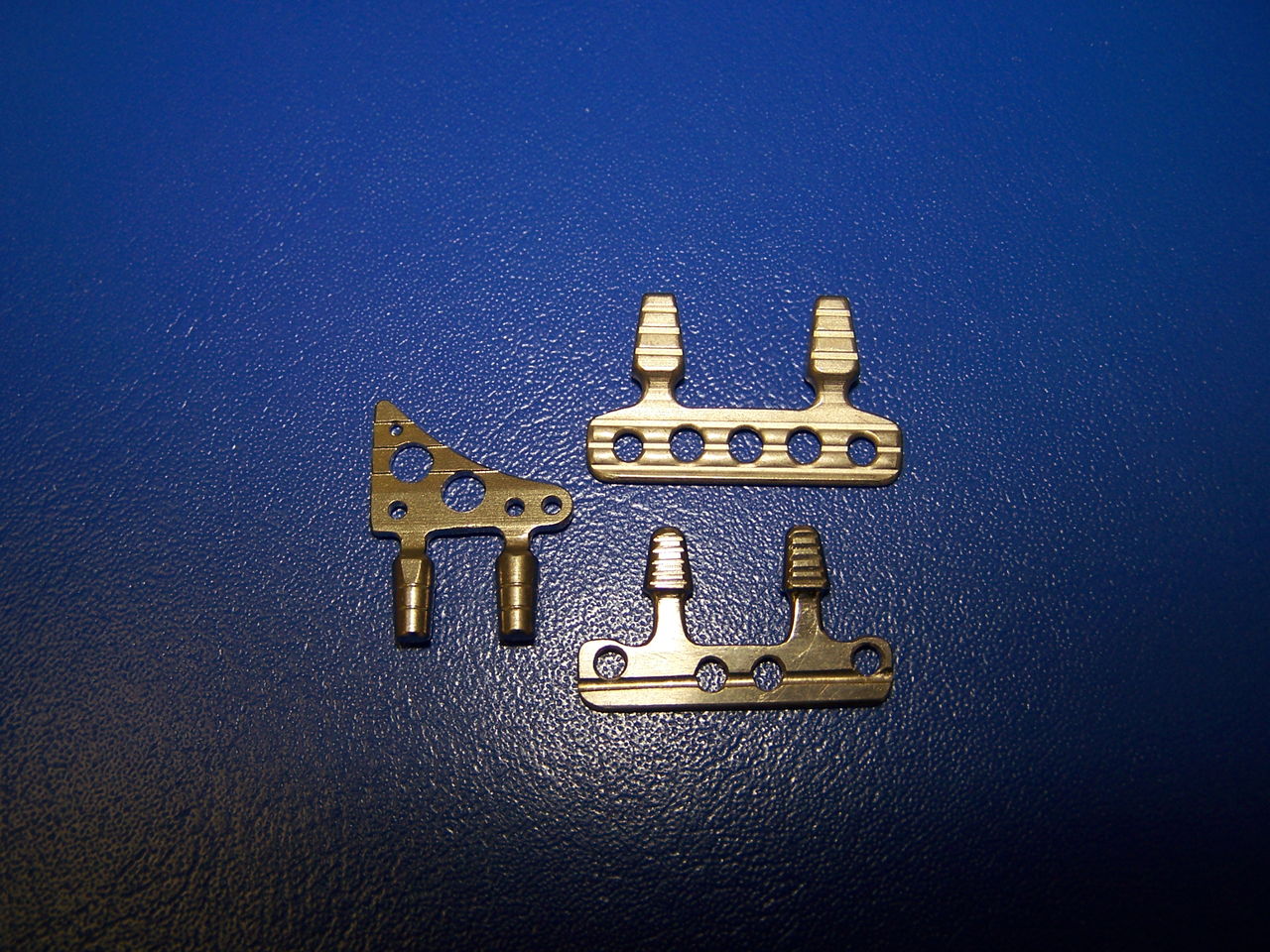 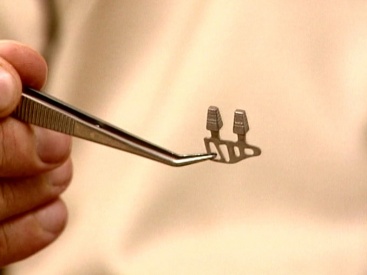 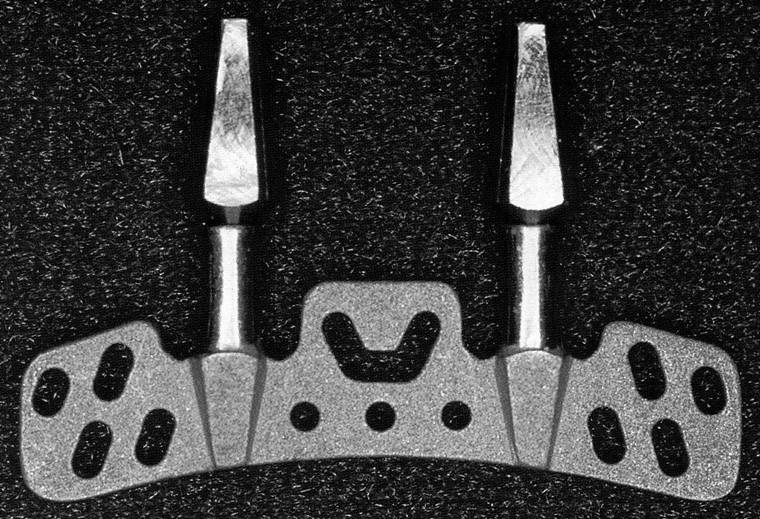 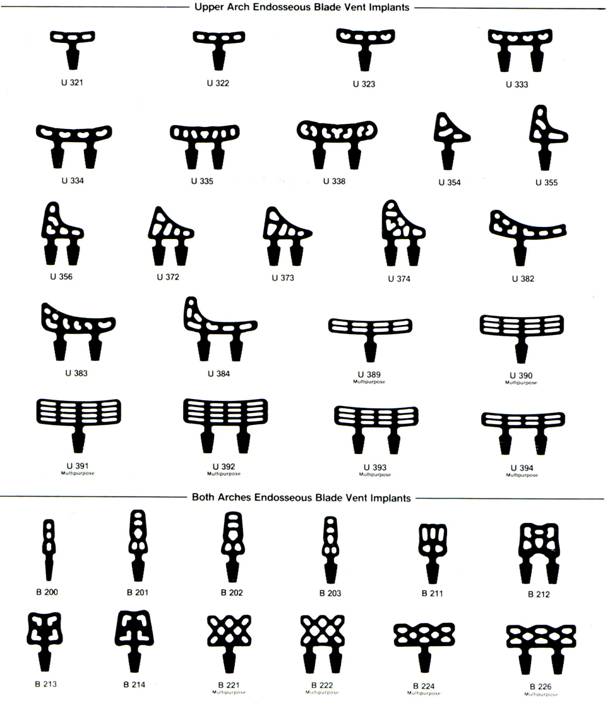 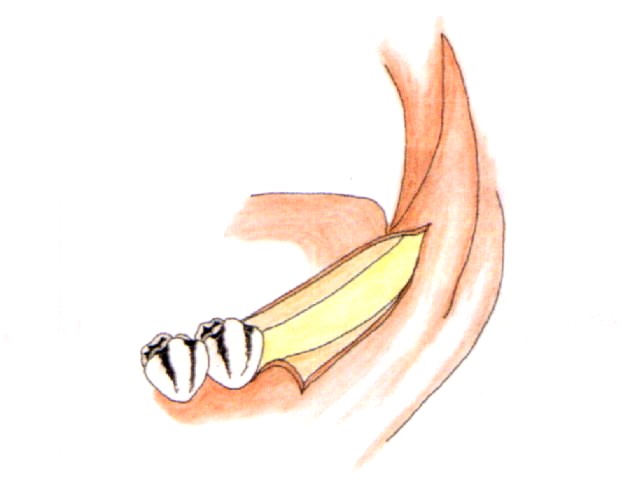 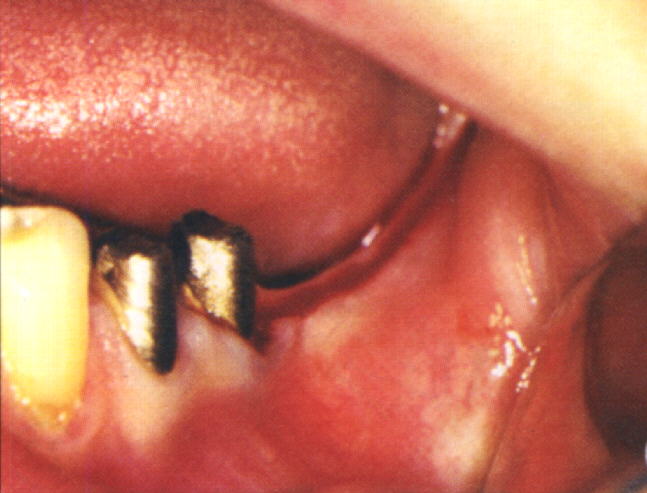 Mucosal incision
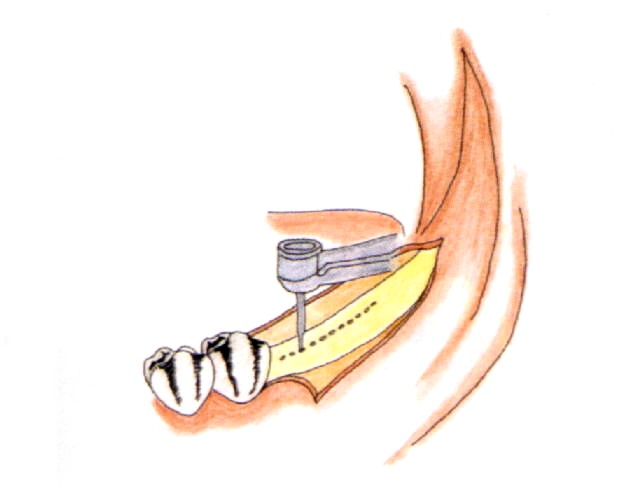 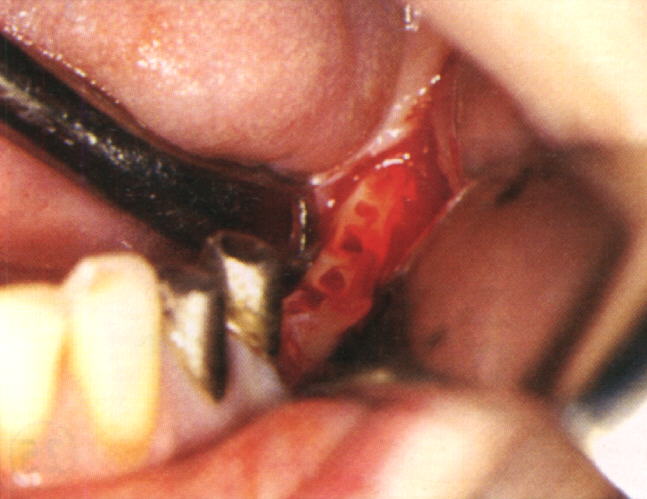 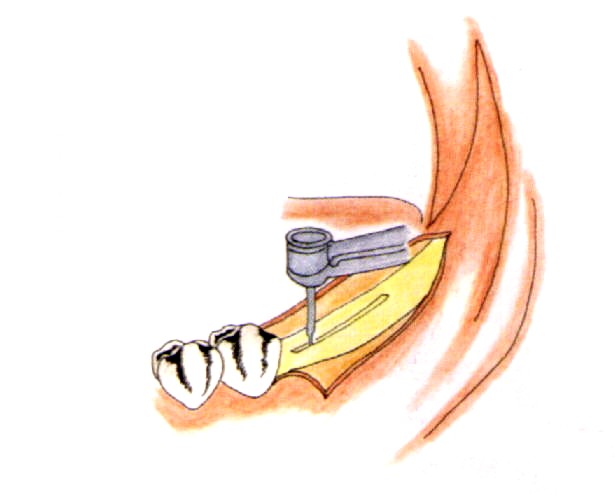 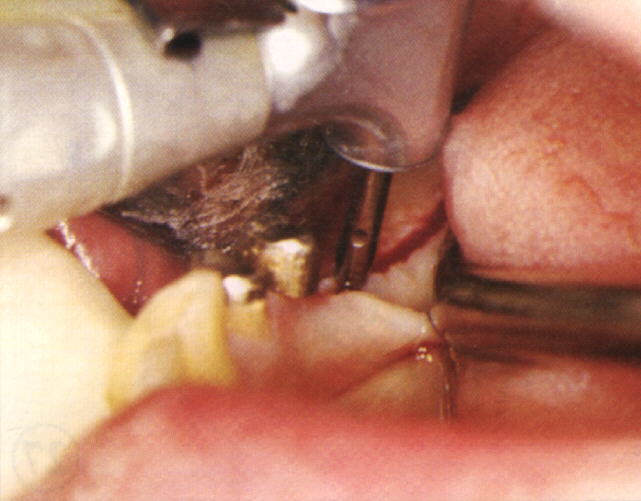 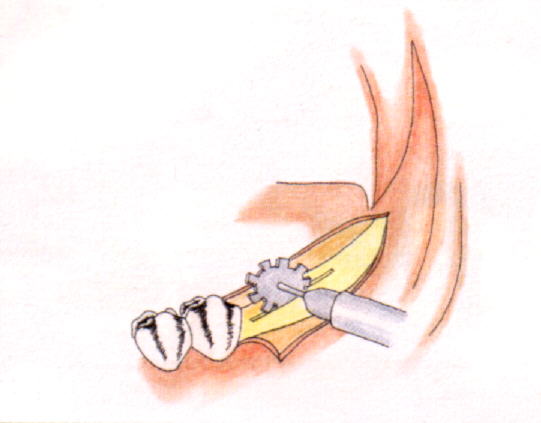 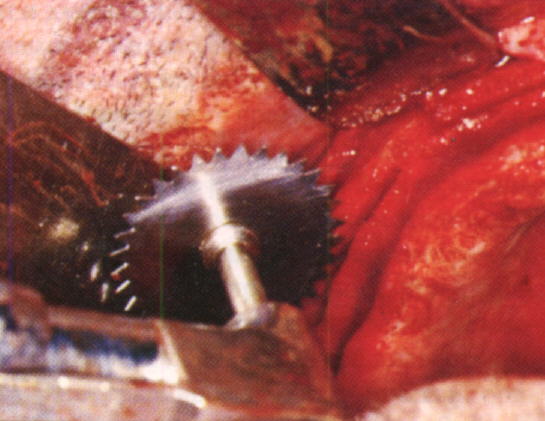 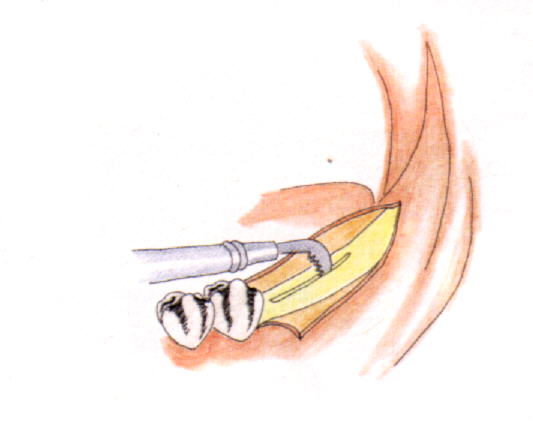 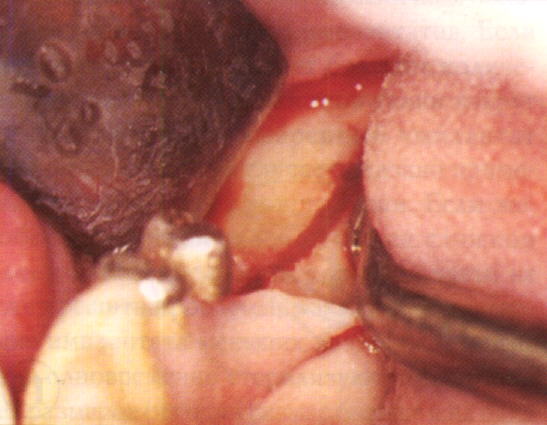 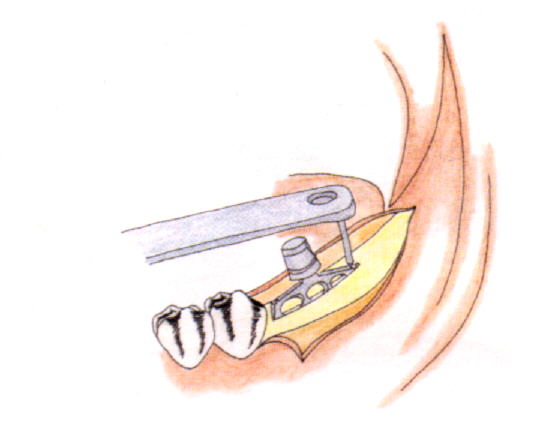 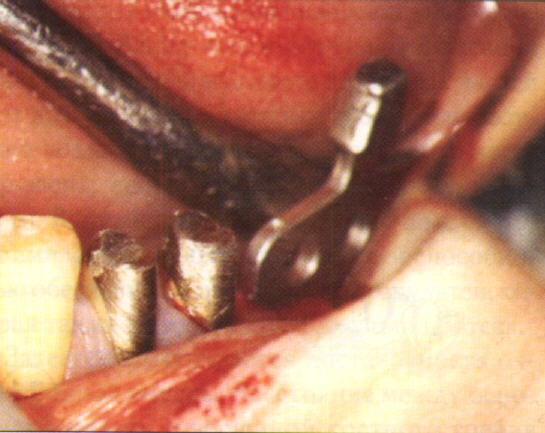 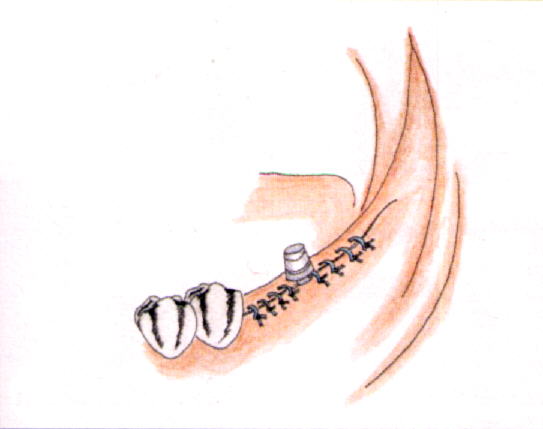 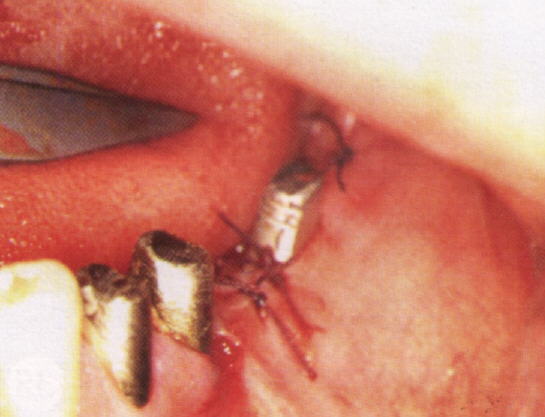 Ушитая рана     в полости рта
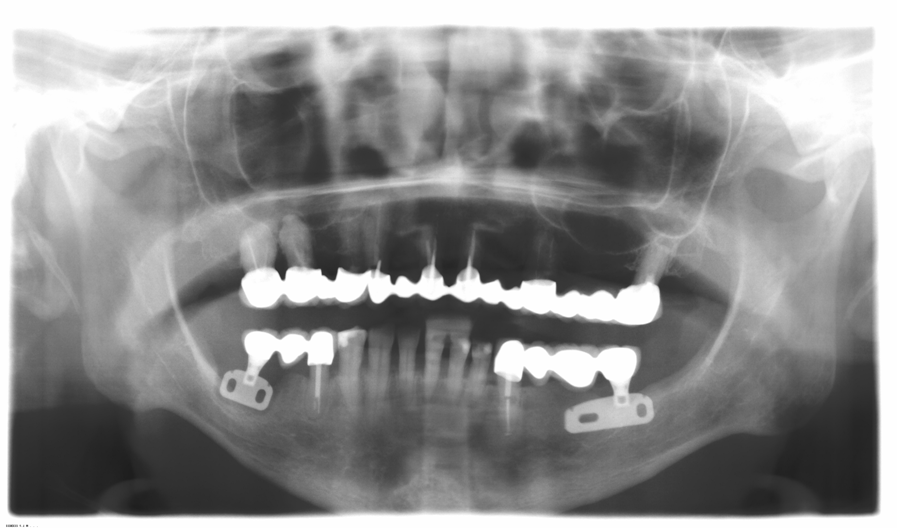 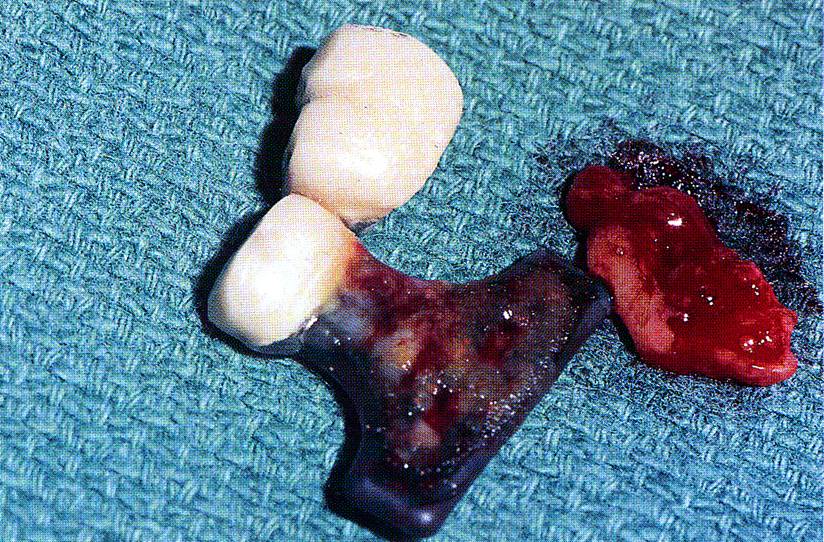 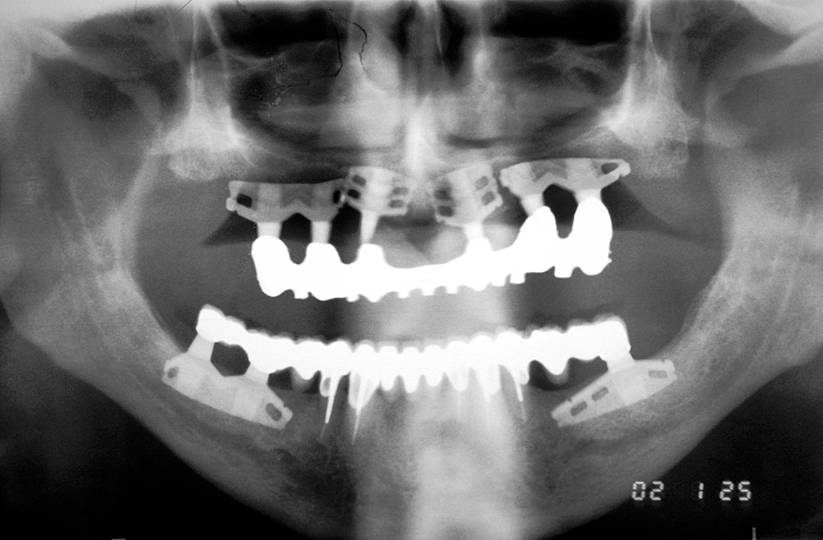 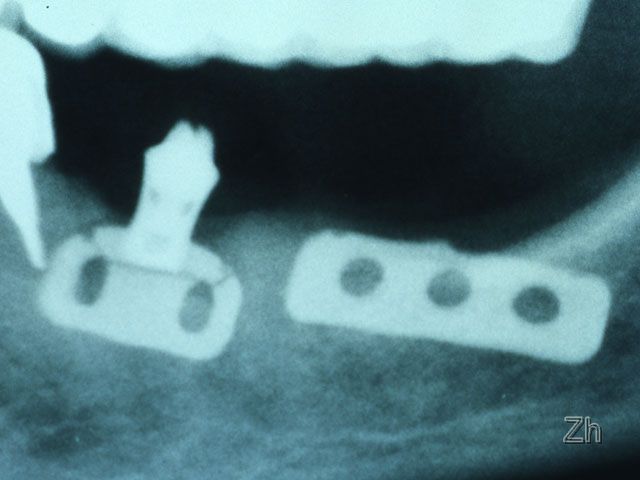 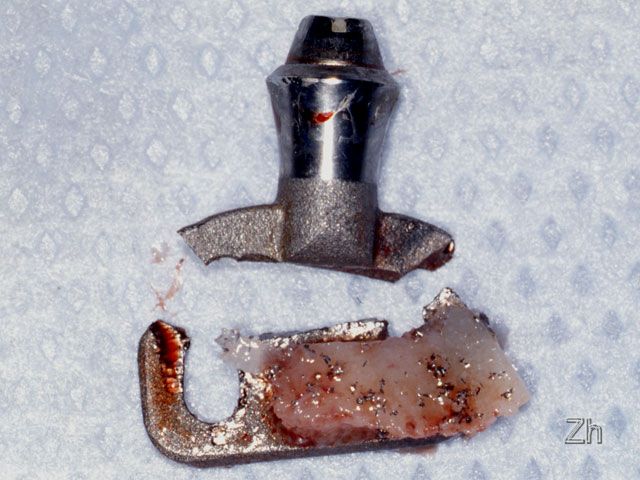 Screw and cylindrical implants
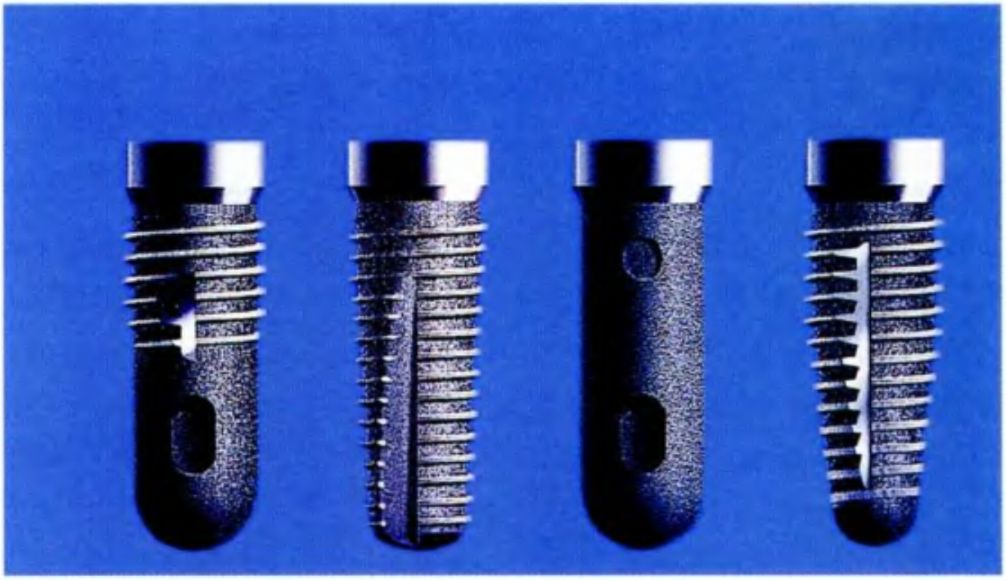 Screw


Cylindrical
Screw implants
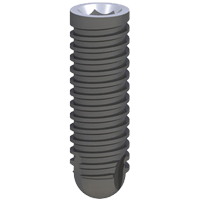 Implants with parallel walls


Root-shaped implants
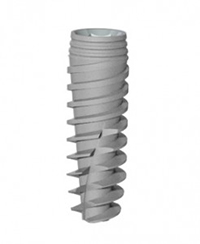 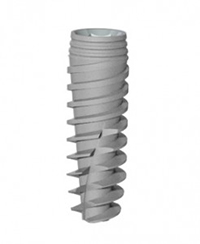 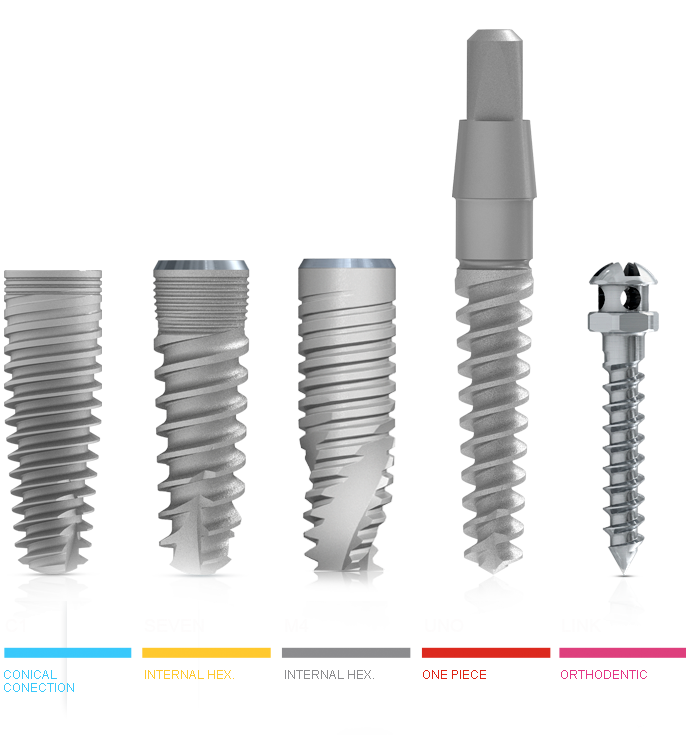 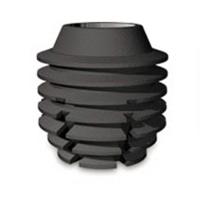 Type of coating
Hydroxyapatite
Titanium-plasma spraying
Uncoated
A new generation of coating
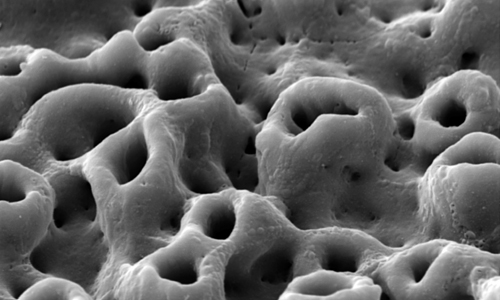 Implantological protocol
Two-stage
Single – stage
One-step protocol with immediate non-functional prosthetics
One-step protocol with immediate functional prosthetics
Lekholm и Zarb, 1985
Lekholm и Zarb, 1985
I                         II                            III                     IV
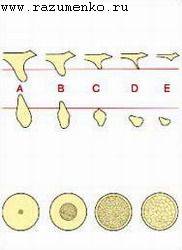 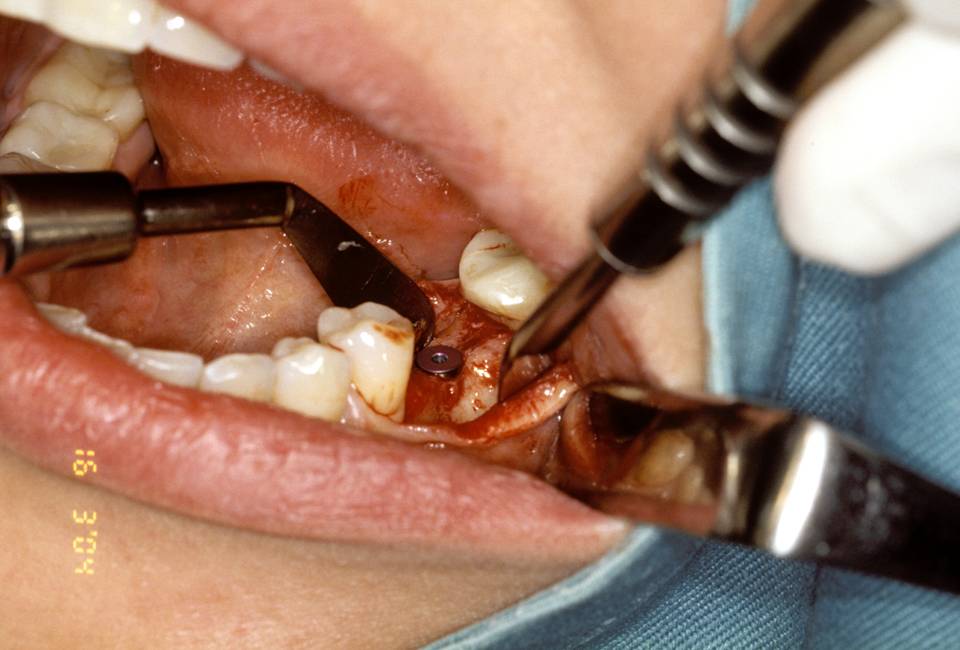 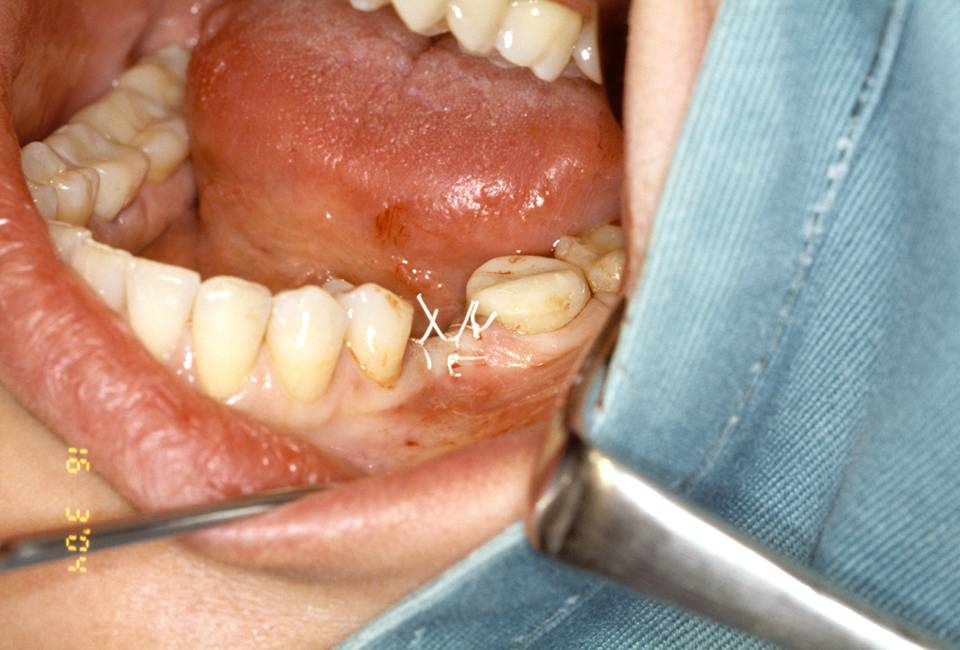